TAIEX AGP 64 485
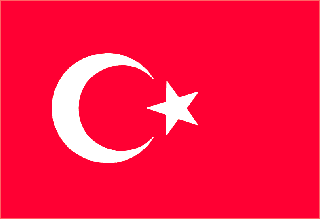 Latest reformed CFP incl. fishing licensing
Headlines
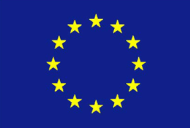 Claus Wille
Common Fisheries Policy
Regulation No 1380/2013 of the European Parliament and of the Council of 11 December 2013 

Amended by: 

Council Regulation (EU) No 1385/2013 of 17 December 2013 
Regulation (EU) 812/2015 of the European Parliament and of the Council of 20 May 2015
Claus Wille
Common Fisheries Policy
The CFP shall cover: 
The conservation of marine biological resources and the management of fisheries and fleets exploiting such resources; 
In relation to measures on markets and financial measures in support of the implementation of the CFP: fresh water biological resources, aquaculture, and the processing and marketing of fisheries and aquaculture products.
Claus Wille
Common Fisheries Policy
The CFP shall ensure that fishing and aquaculture activities are environmentally sustainable in the long-term.

The CFP shall apply the precautionary approach to fisheries management, and shall aim to ensure that exploitation of living marine biological resources restores and maintains populations of harvested species above levels which can produce the maximum sustainable yield.
Claus Wille
Common Fisheries Policy
The CFP shall implement the ecosystem-based approach to fisheries management so as to ensure that negative impacts of fishing activities on the marine ecosystem are minimised 

The CFP shall contribute to the collection of scientific data
Claus Wille
Common Fisheries Policy
The CFP shall, in particular: 

Gradually eliminate discards 
Make the best use of unwanted catches, without creating a market for such of those catches 
Provide conditions for economically viable and competitive fishing capture and processing industry and land-based fishing related activity 
Provide for measures to adjust the fishing capacity of the fleets to levels of fishing opportunities
Claus Wille
Common Fisheries Policy
Promote the development of sustainable Union aquaculture activities 
Contribute to a fair standard of living for those who depend on fishing activities, bearing in mind coastal fisheries and socio-economic aspects 
Contribute to an efficient and transparent internal market for fisheries and aquaculture products and contribute to ensuring a level–playing field for fisheries and aquaculture products marketed in the Union 
Promote coastal fishing activities
Claus Wille
Conservation measures
Measures for the conservation and sustainable exploitation of marine biological resources may include: 

multiannual plans 
targets for the conservation and sustainable exploitation of stocks 
measures to adapt the fishing capacity of fishing vessels to available fishing opportunities 
incentives, including those of an economic nature, such as fishing opportunities, to promote fishing methods that contribute to more selective fishing, to the avoidance and reduction, as far as possible, of unwanted catches, and to fishing with low impact on the marine ecosystem and fishery resources
Claus Wille
Conservation measures
minimum conservation reference sizes 
pilot projects on alternative types of fishing management techniques and on gears that increase selectivity 
limitations or prohibitions on the use of certain fishing gears, and on fishing activities, in certain areas or periods 
requirements for fishing vessels to cease operating in a defined area for a defined minimum period in order to protect temporary aggregations of endangered species, spawning fish, fish below minimum conservation reference size, and other vulnerable marine resources
Claus Wille
Time for questions!
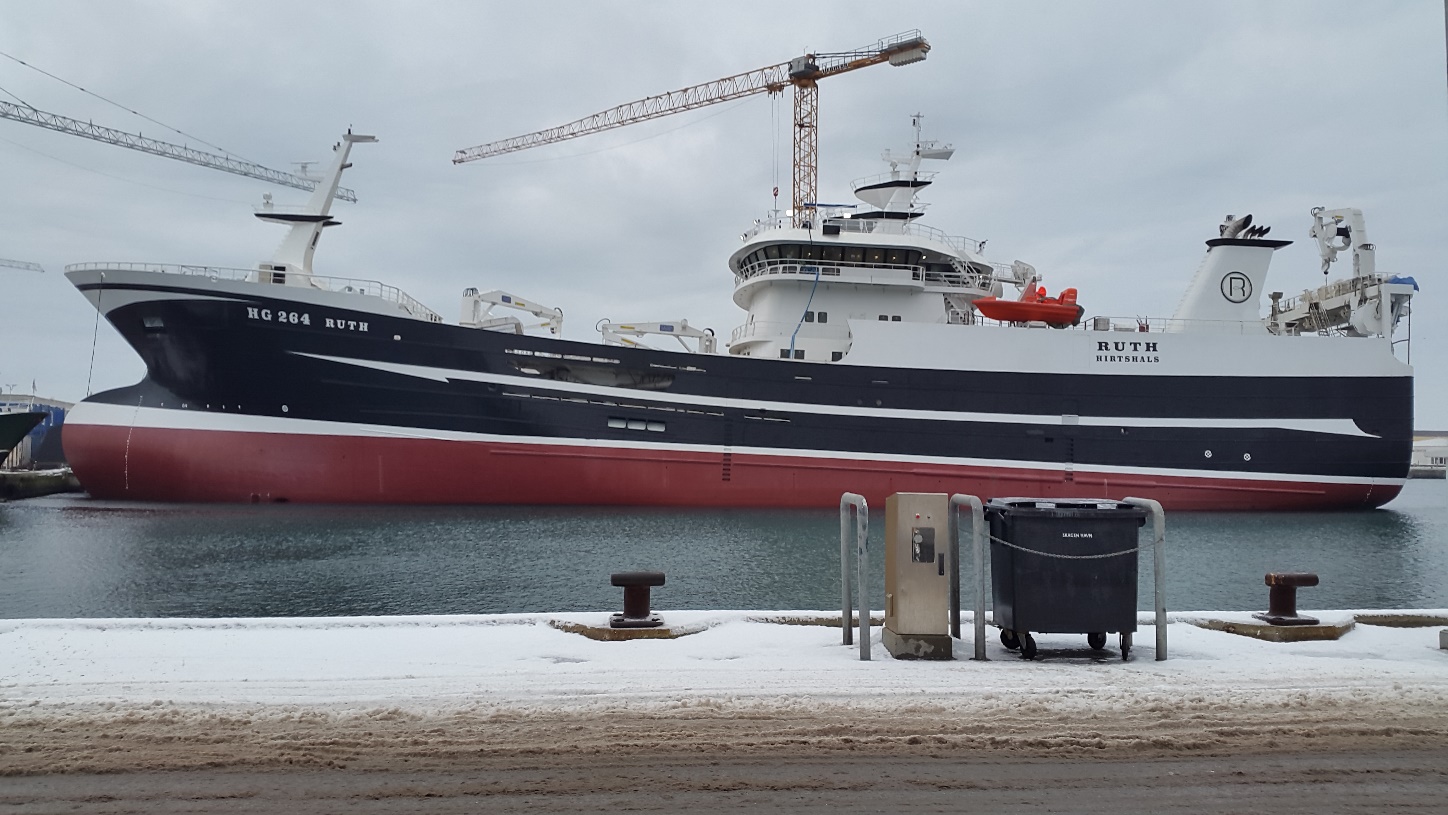 Claus Wille